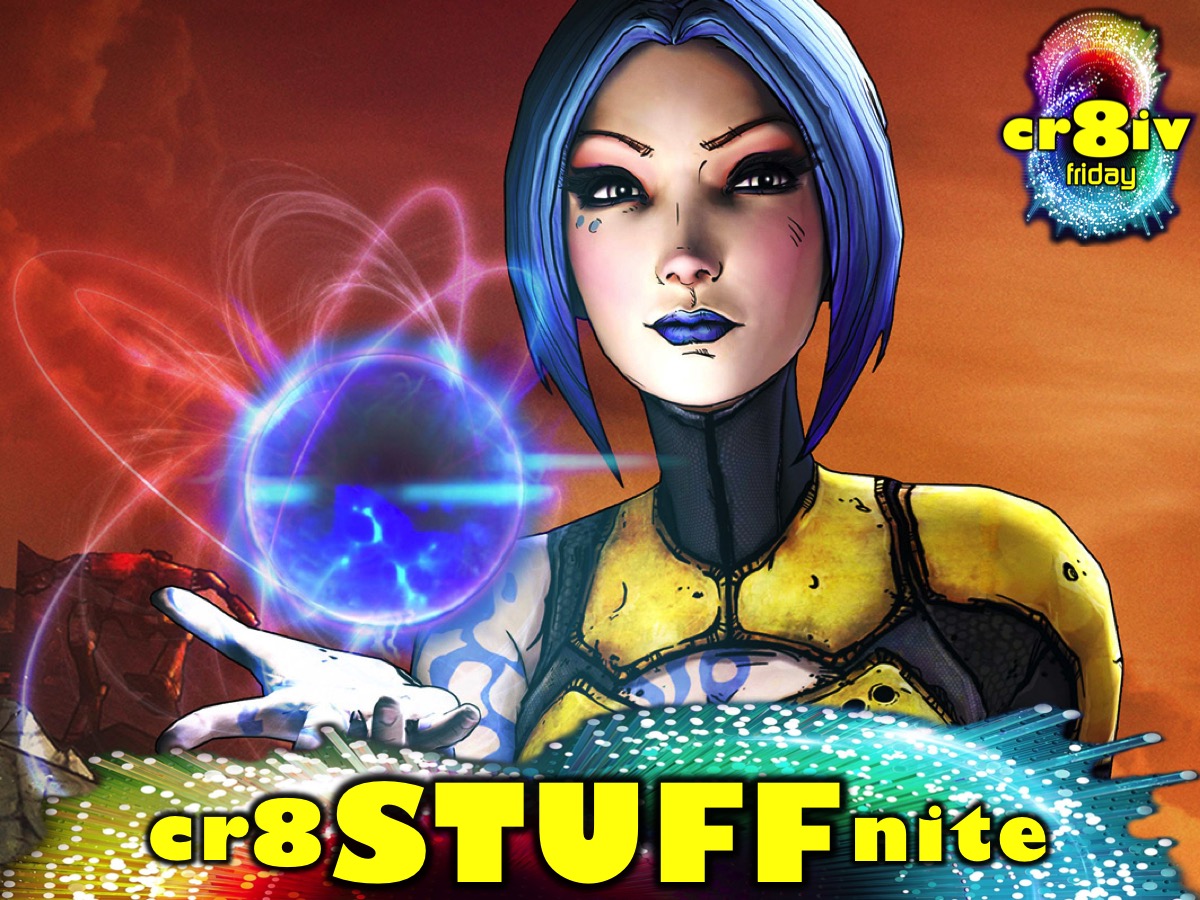 [Speaker Notes: This week is cr8 WORDS nite]
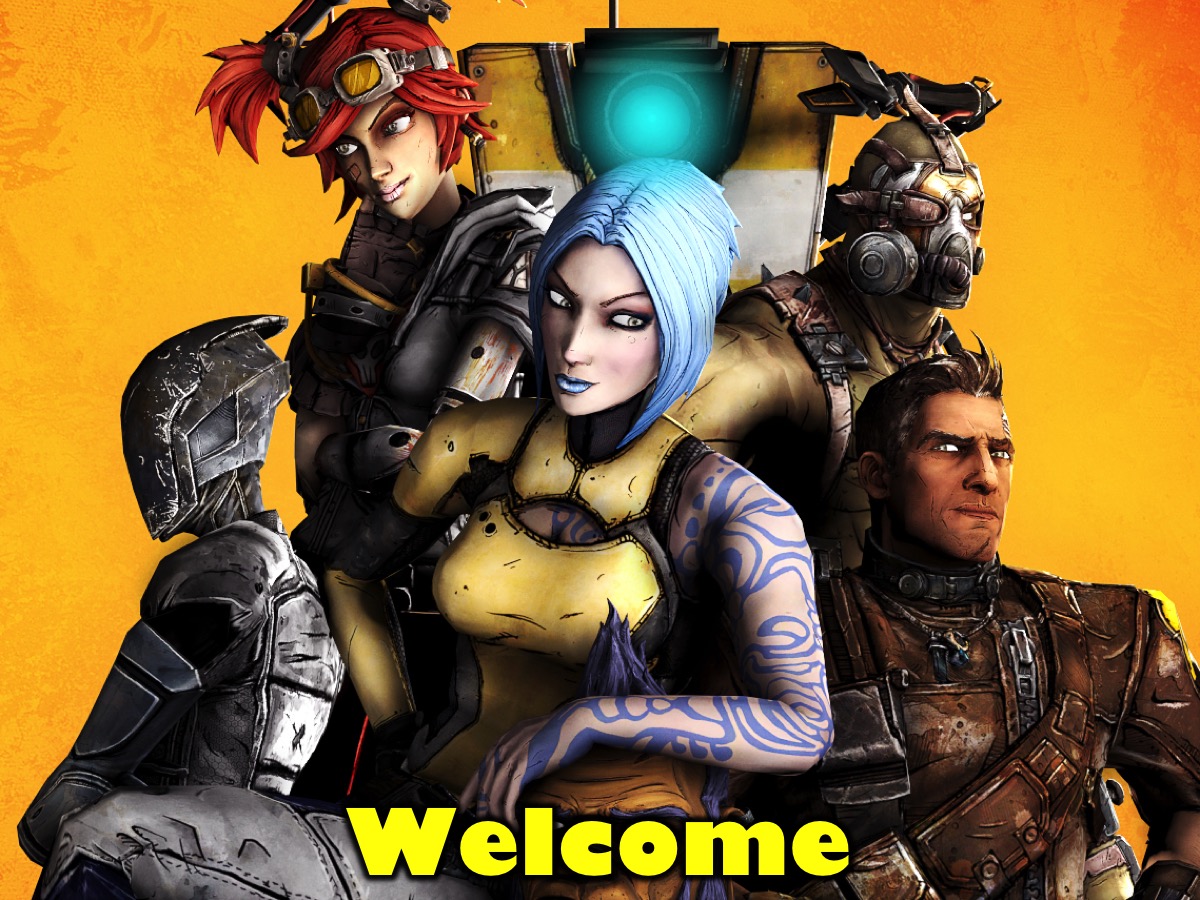 [Speaker Notes: Welcome to regulars and newcomers.]
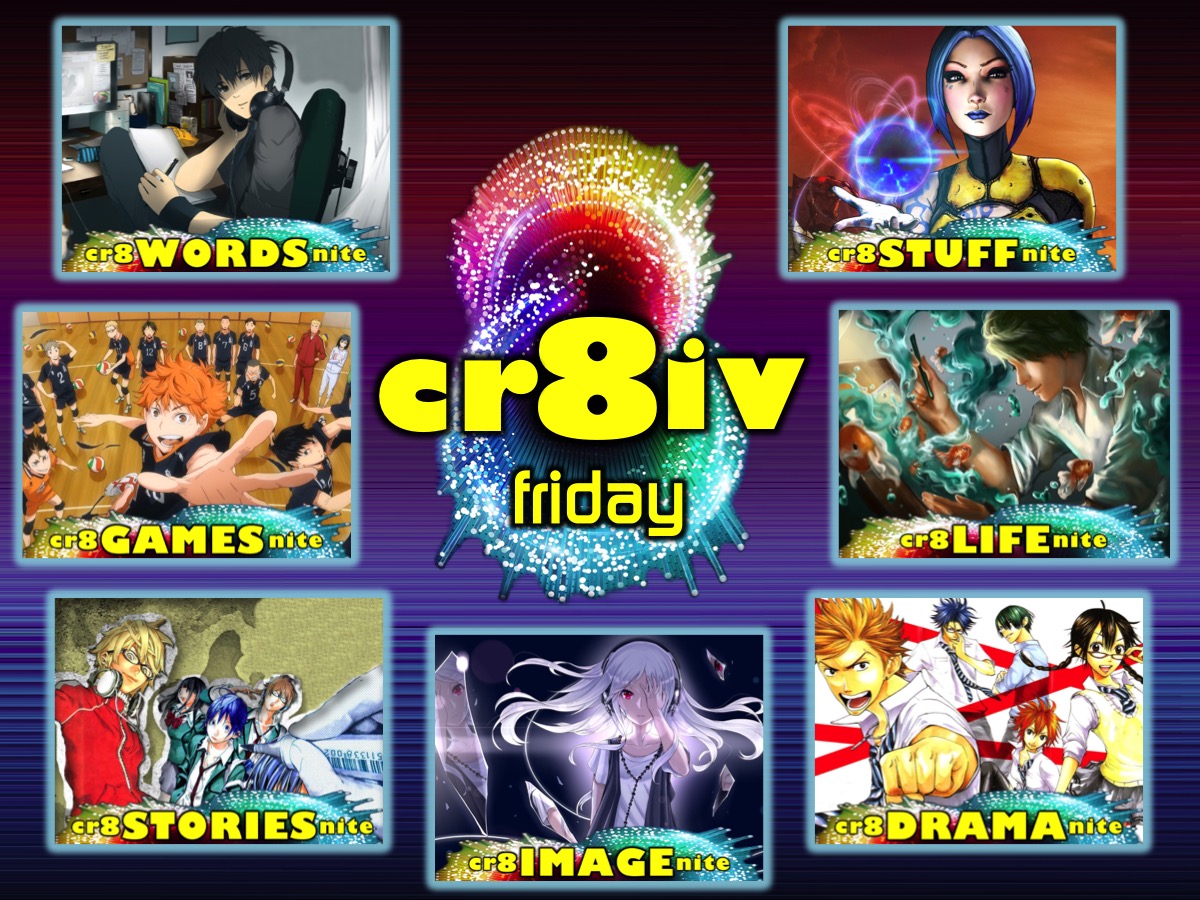 [Speaker Notes: Welcome to cr8ivFRIDAY.]
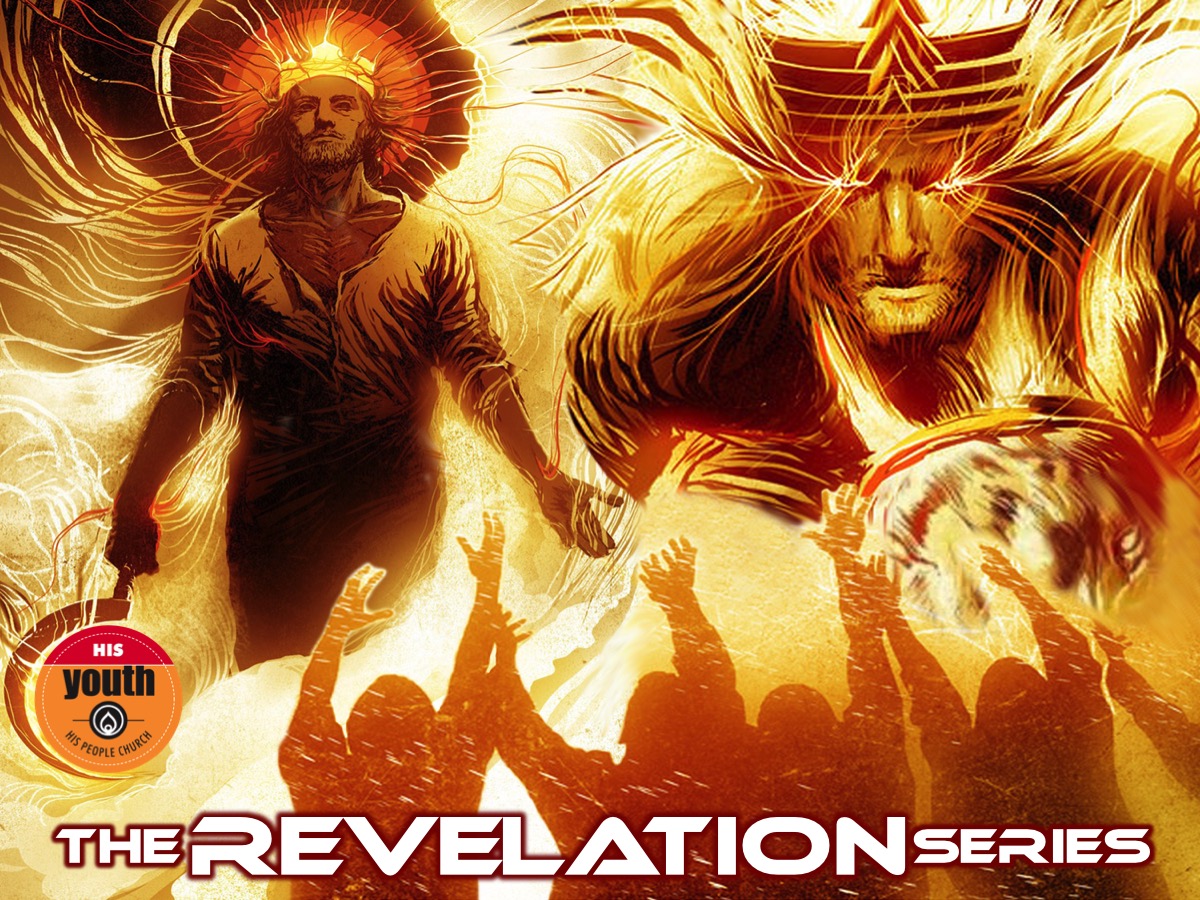 [Speaker Notes: Join us on Sunday mornings either at 8:30 or at 10:30 for The Revelation Series.]
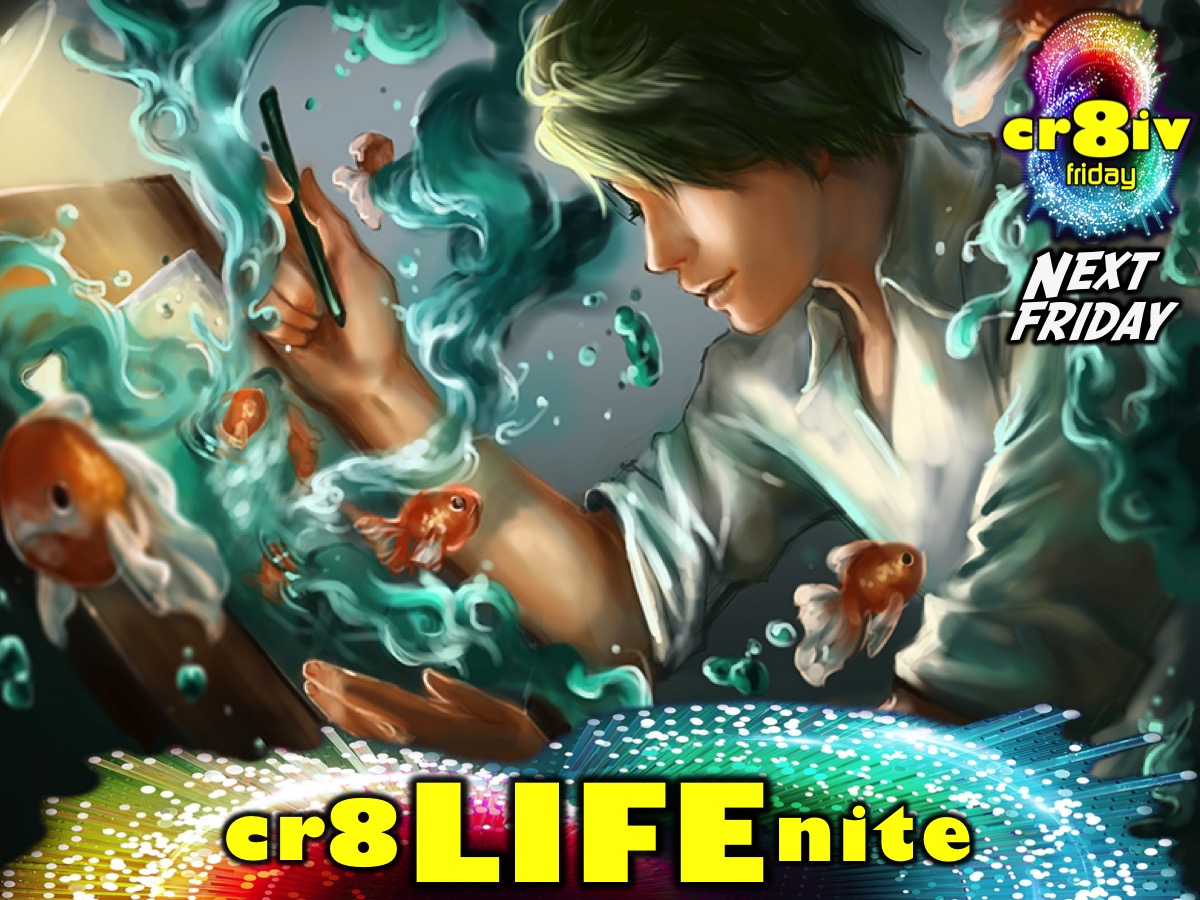 [Speaker Notes: Next week is cr8LIFE nite.]
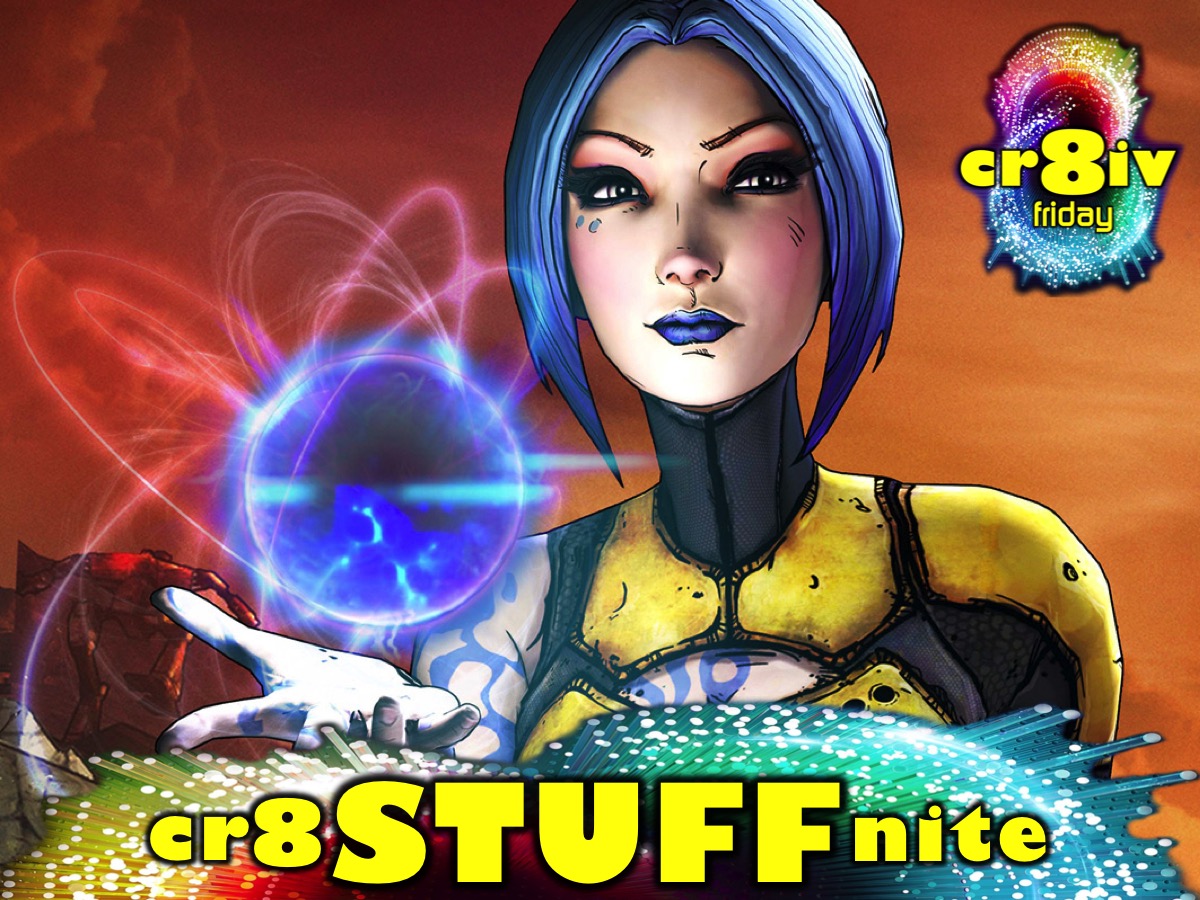 [Speaker Notes: But tonight it is cr8STUFF nite.]
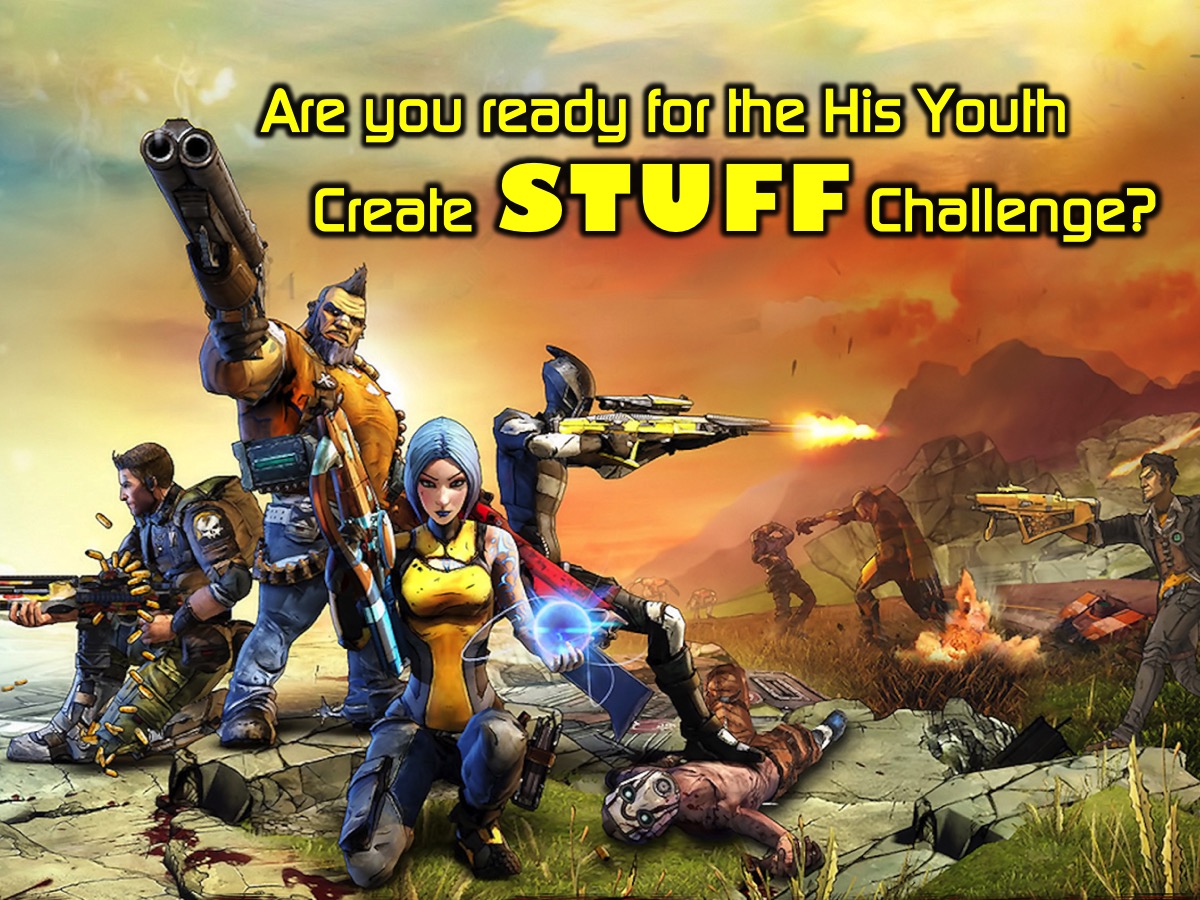 [Speaker Notes: Are you ready for the His Youth Create STUFF Challenge?]
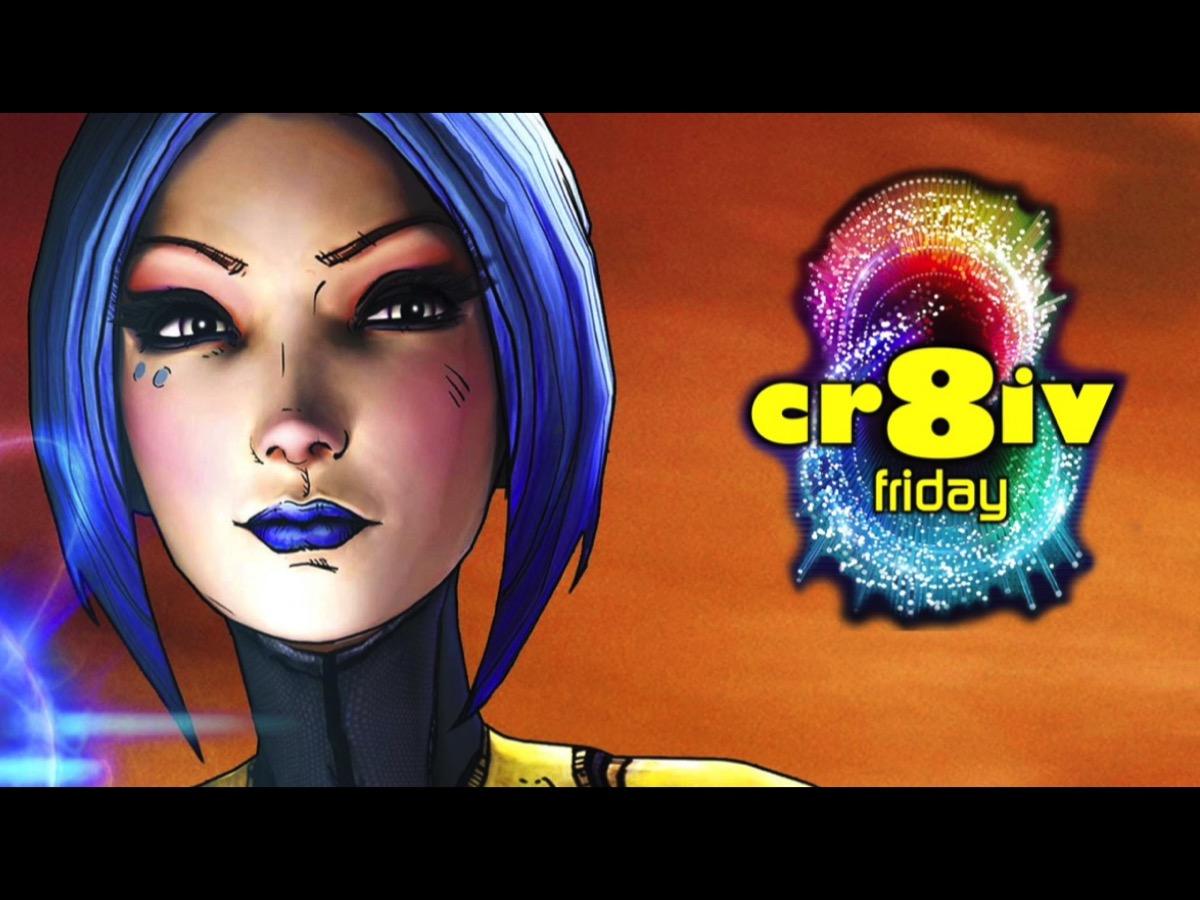 [Speaker Notes: Video: Edited Version of Borderlands 2 Launch Trailer. Get it on YouTube at: https://www.youtube.com/watch?v=5TW0wJTFLiw]
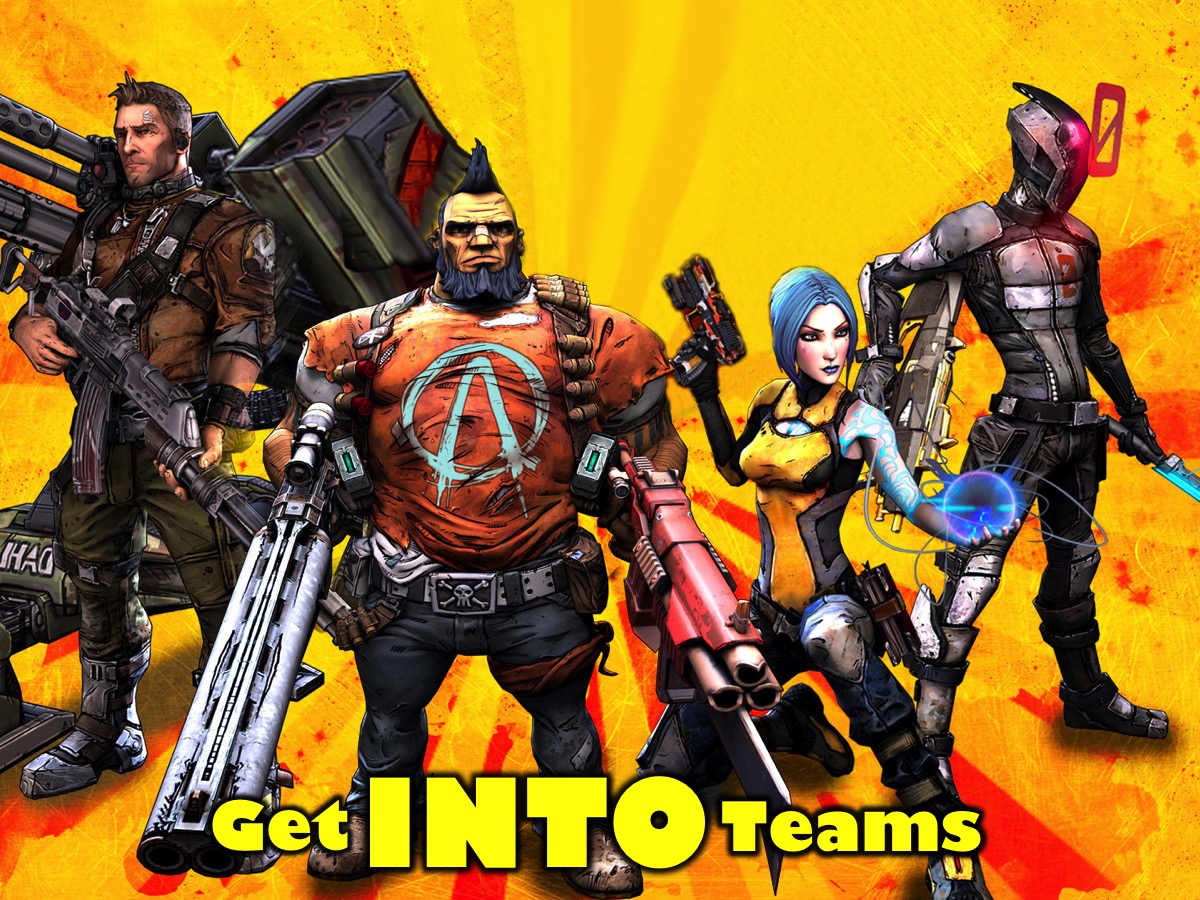 [Speaker Notes: Get INTO Teams – there will be 4 teams competing against each other.]
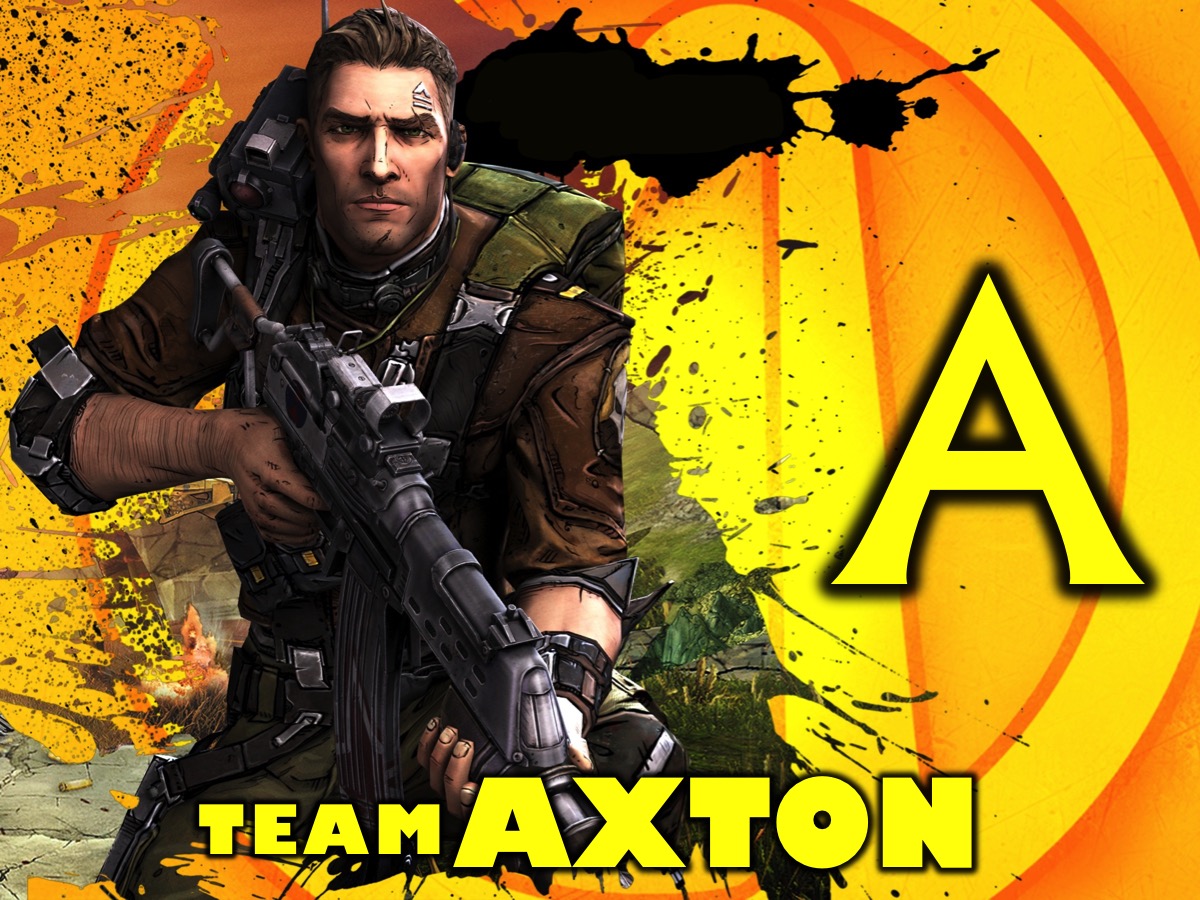 [Speaker Notes: Team Axton]
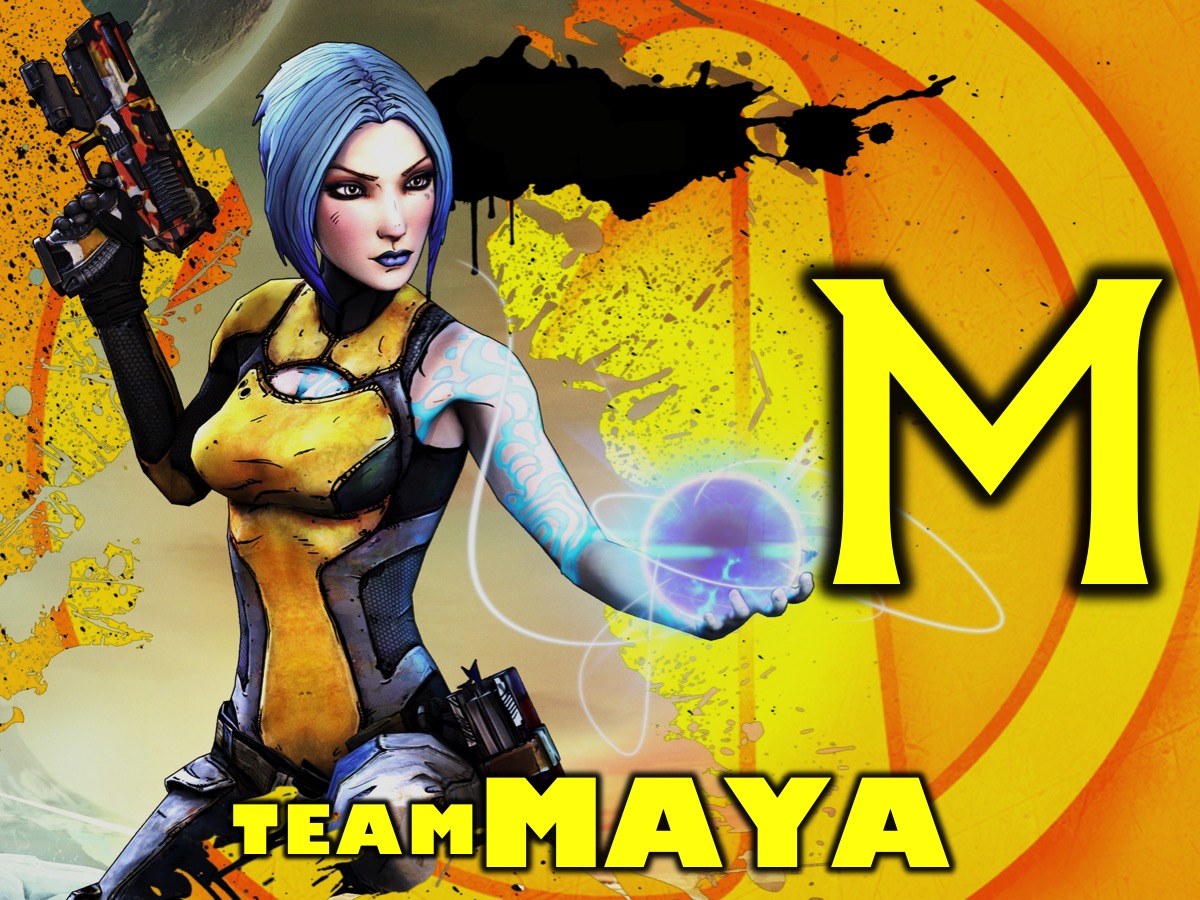 [Speaker Notes: Team Maya]
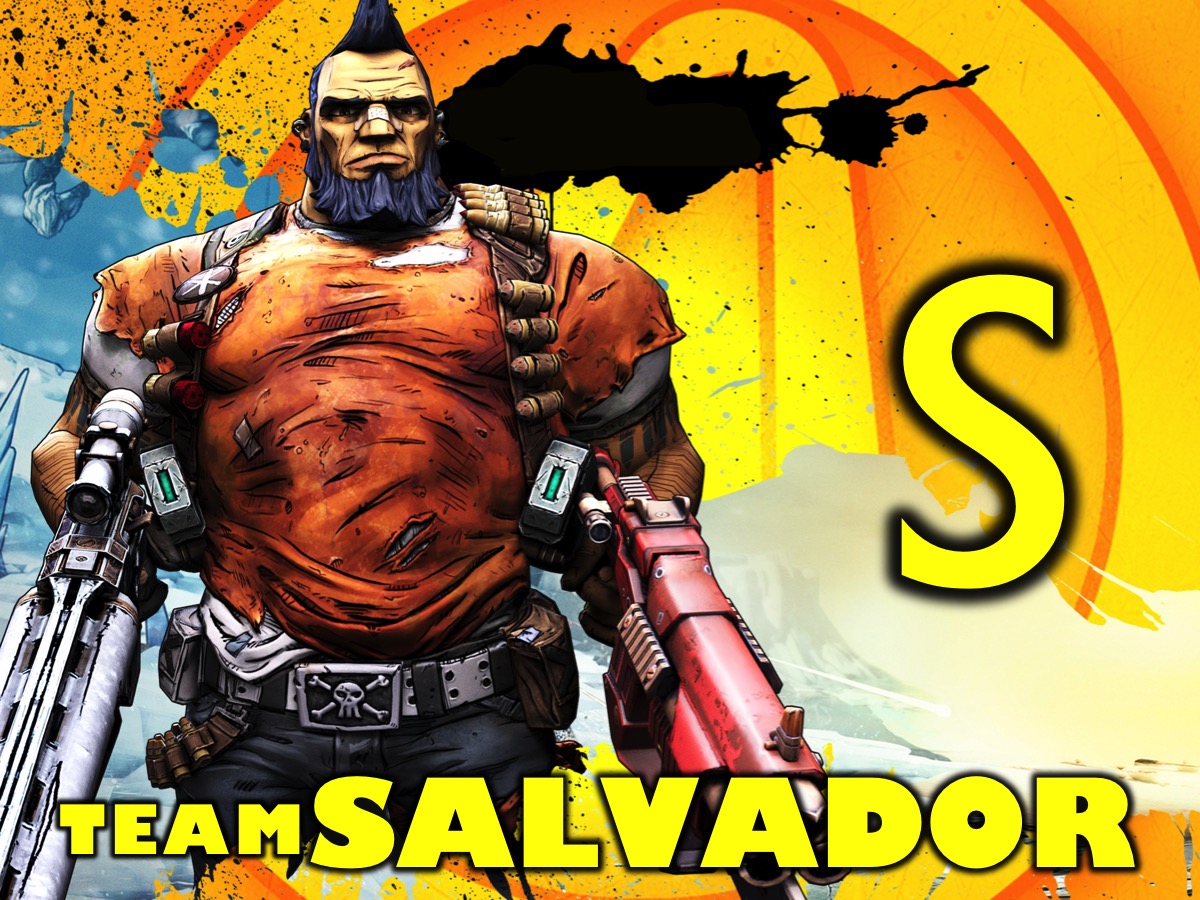 [Speaker Notes: Team Salvador]
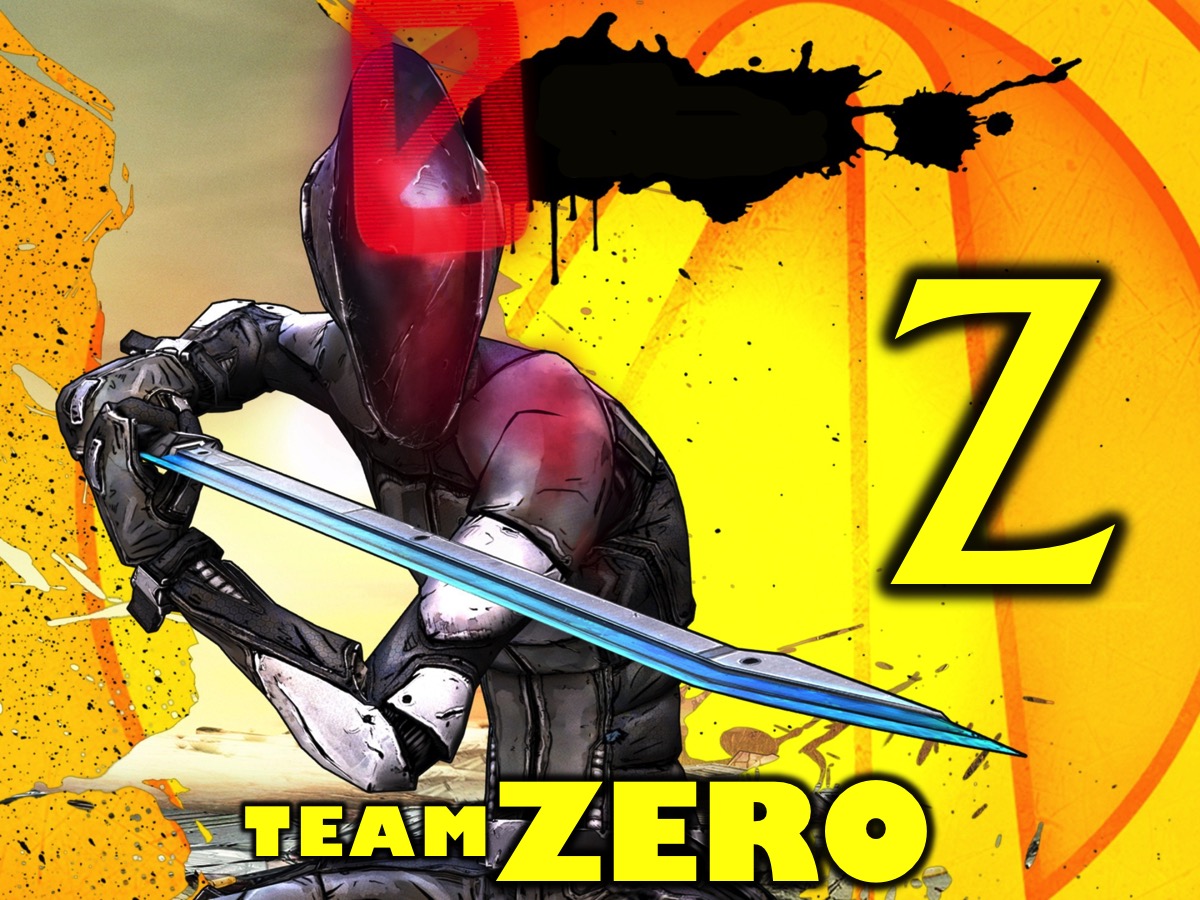 [Speaker Notes: Team Zero!]
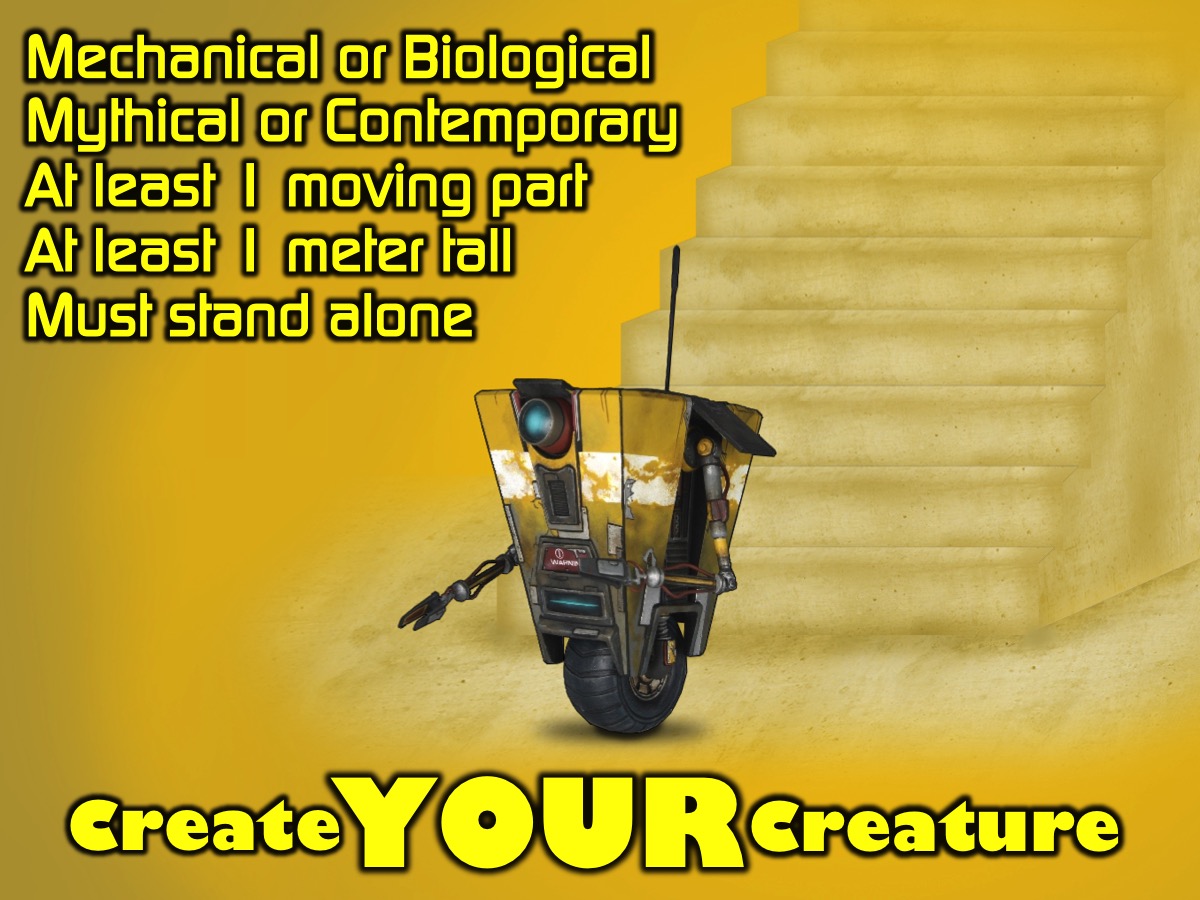 [Speaker Notes: Create YOUR Creature - you are going to create a creature - it can be mechanical or biological but it must have at least 1 moving part and it must be at least 1 meters tall and must be able to stand alone.]
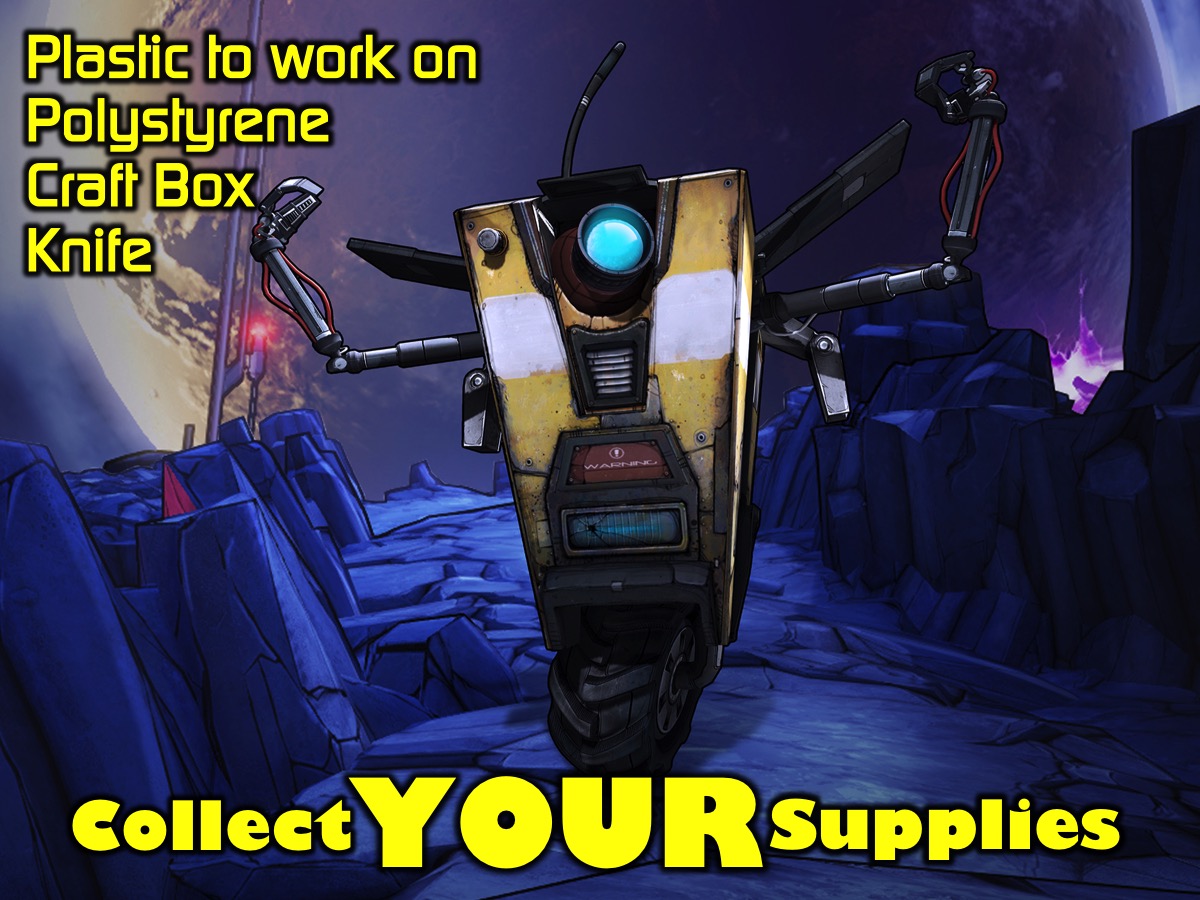 [Speaker Notes: Collect YOUR Supplies. Each team gets a sheet of plastic to work on, a sheet of polystyrene, Craft Box (Contains toothpicks, mirror tape, paint, cotton wool, big eyes etc.) and a knife.]
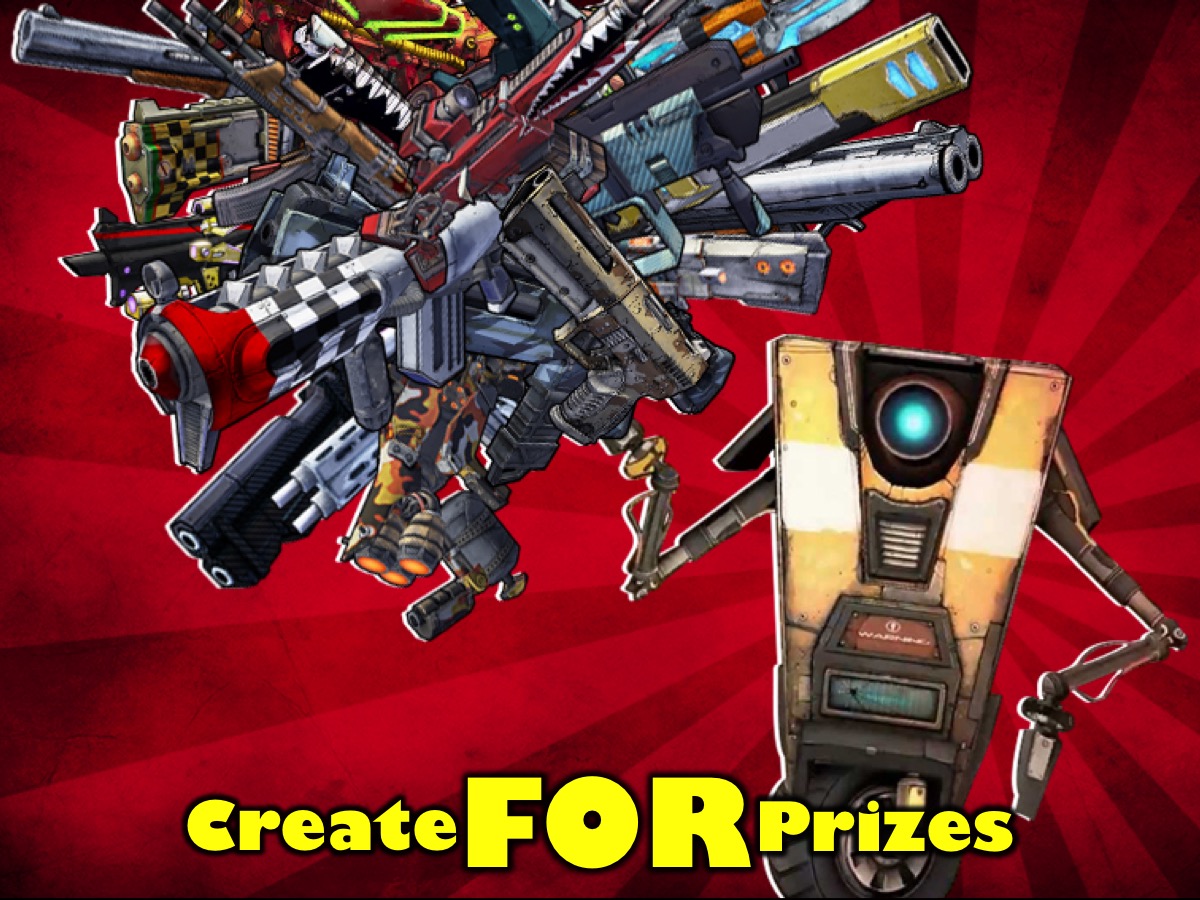 [Speaker Notes: Create FOR Prizes. There are prizes for the winning creations - so design well and work smart!]
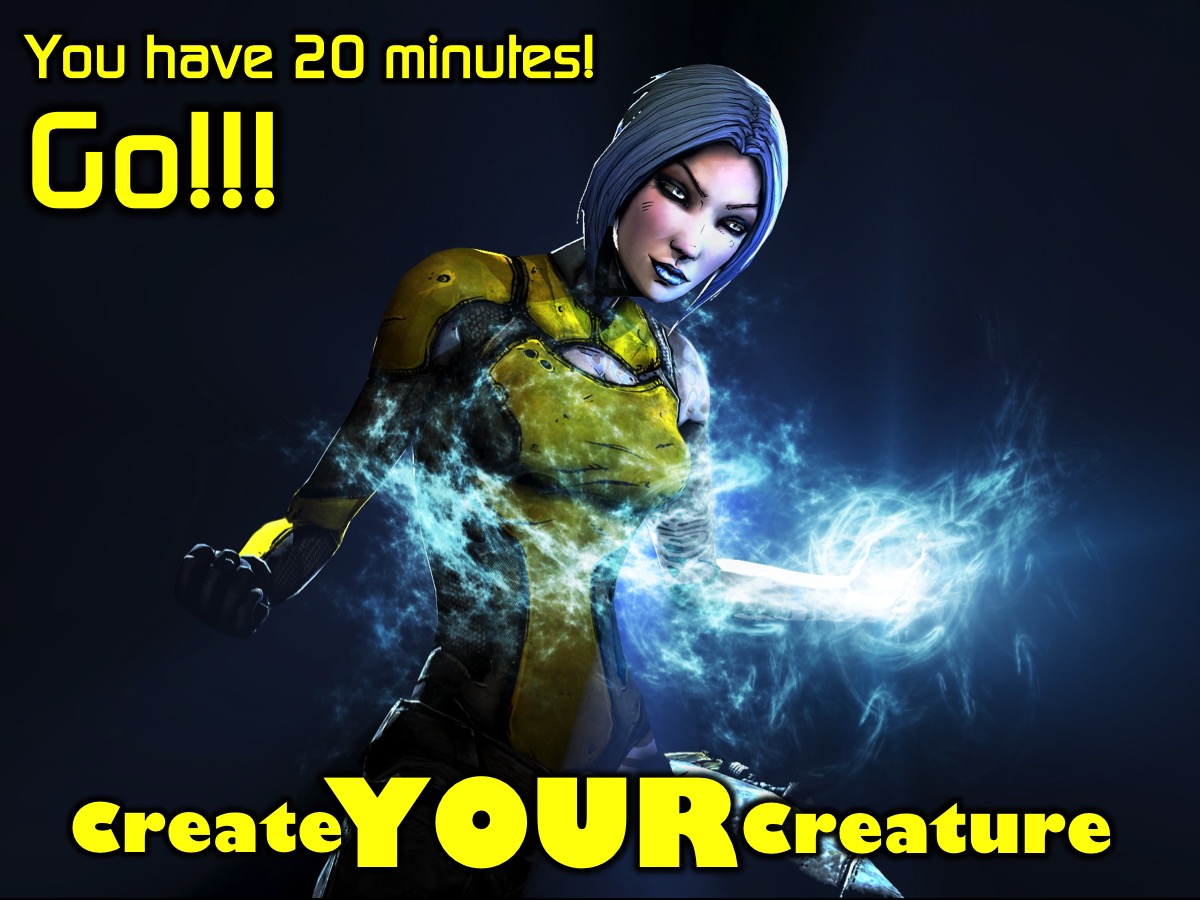 [Speaker Notes: Create YOUR Creature - You have 20 minutes! Go!!!
Video: 20 Minutes Countdown. Get it on YouTube at: https://www.youtube.com/watch?v=wZQ7lZRgHHo]
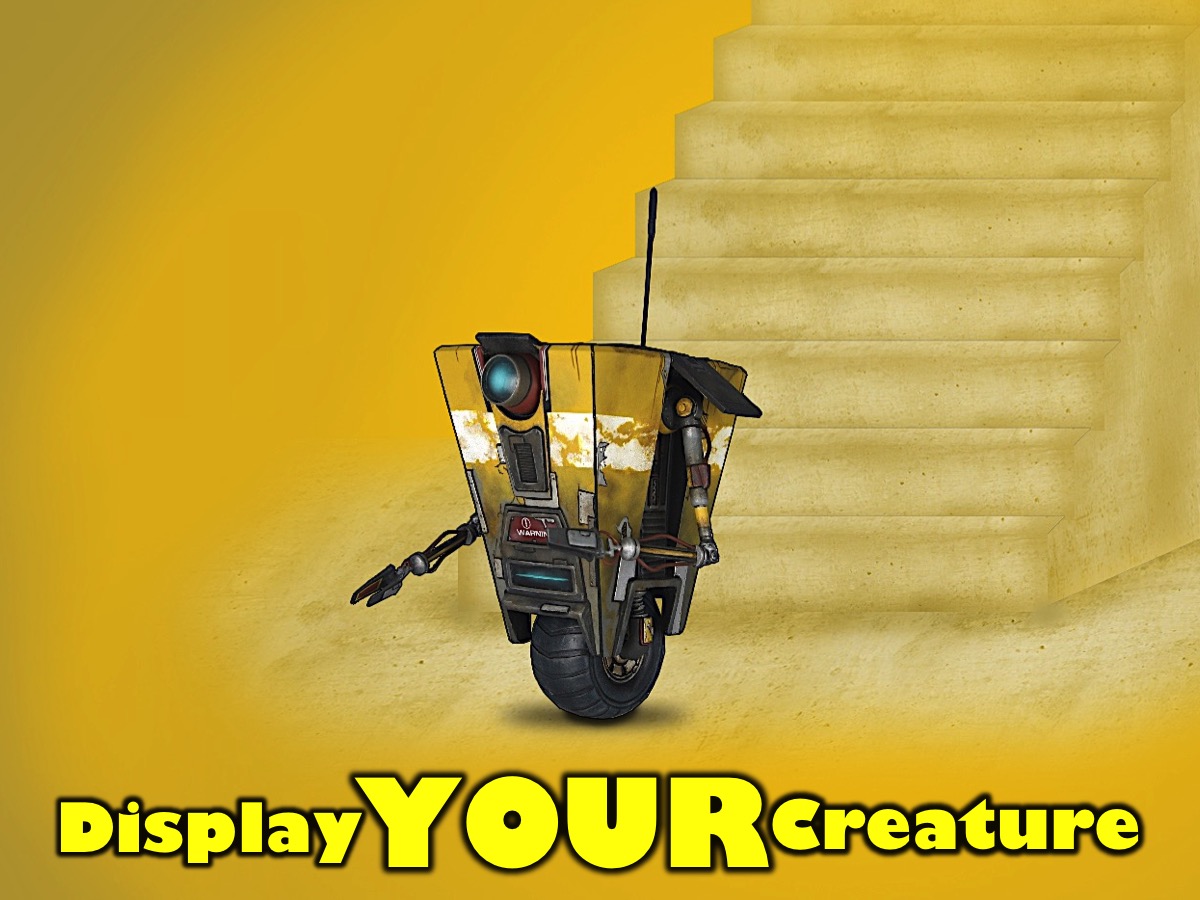 [Speaker Notes: Display YOUR Creature. It is time for you to show off your creature on stage.]
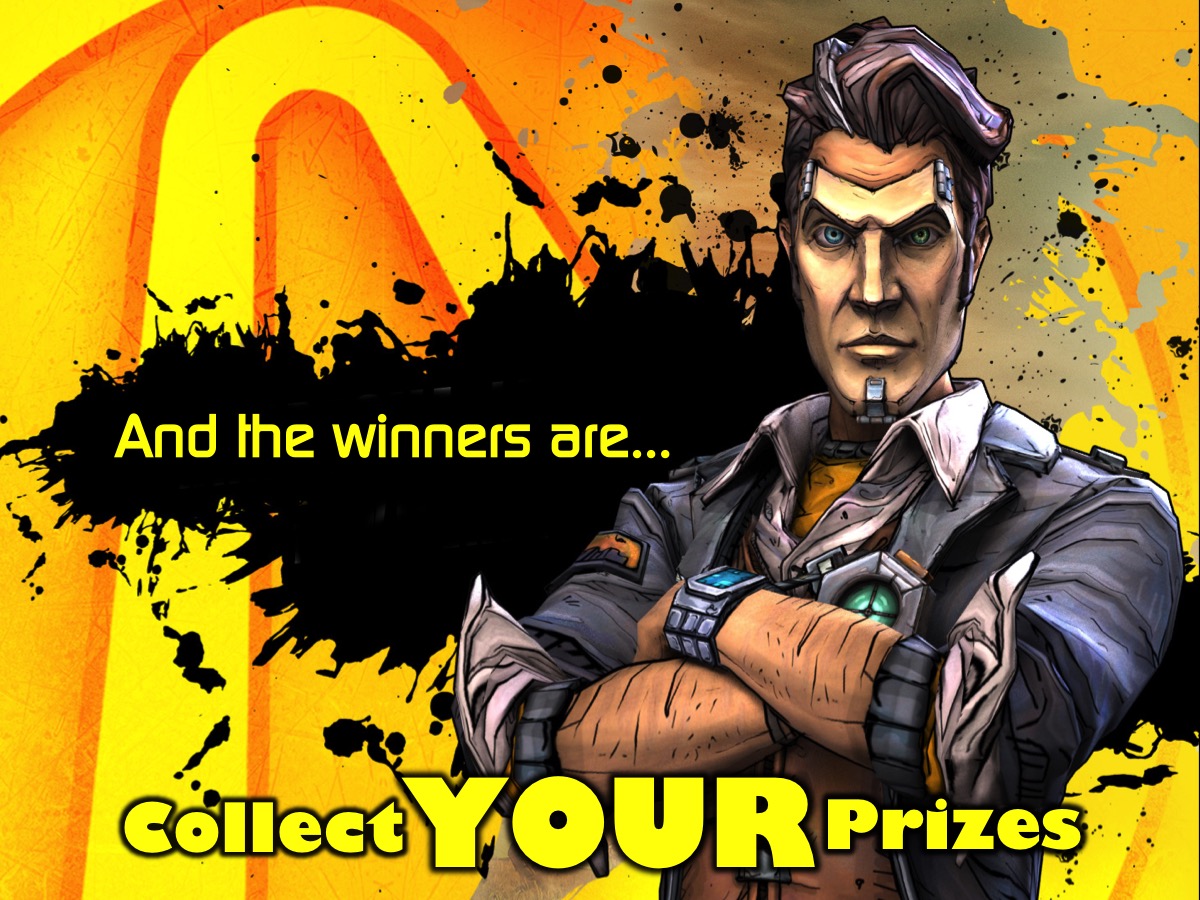 [Speaker Notes: Collect YOUR Prizes. The judge(s) will now announce the winners who will come up and collect their prizes.]
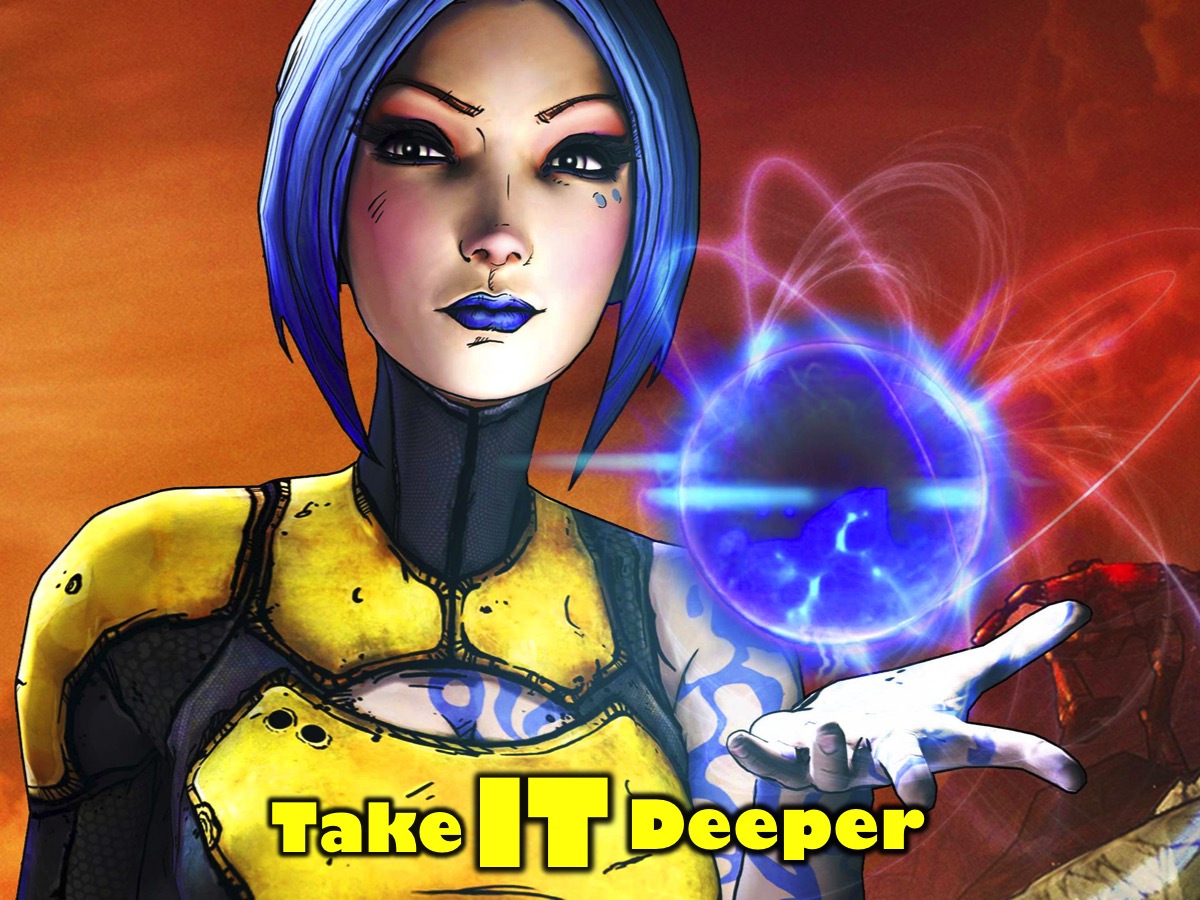 [Speaker Notes: Take IT Deeper - It is time to think a bit deeper about what we create. We are going to watch three videos and discuss each one in our groups.]
[Speaker Notes: Video 1: What legacy will you create? Get it on YouTube at: https://www.youtube.com/watch?v=yMokN69C4gY]
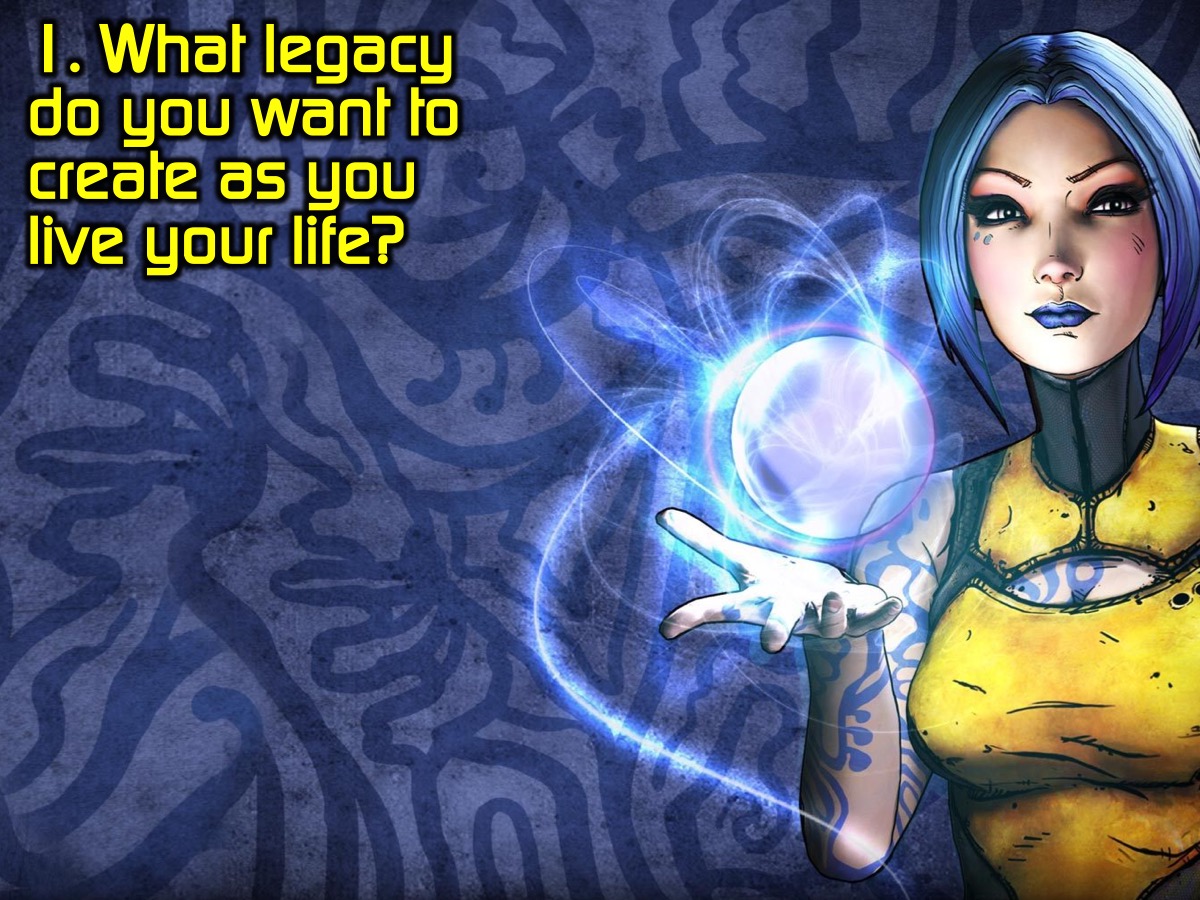 [Speaker Notes: Question #1: What legacy do you want to create?]
[Speaker Notes: Video 2: Created to Create. Get it on YouTube at: https://www.youtube.com/watch?v=9iHxfmQyPrc]
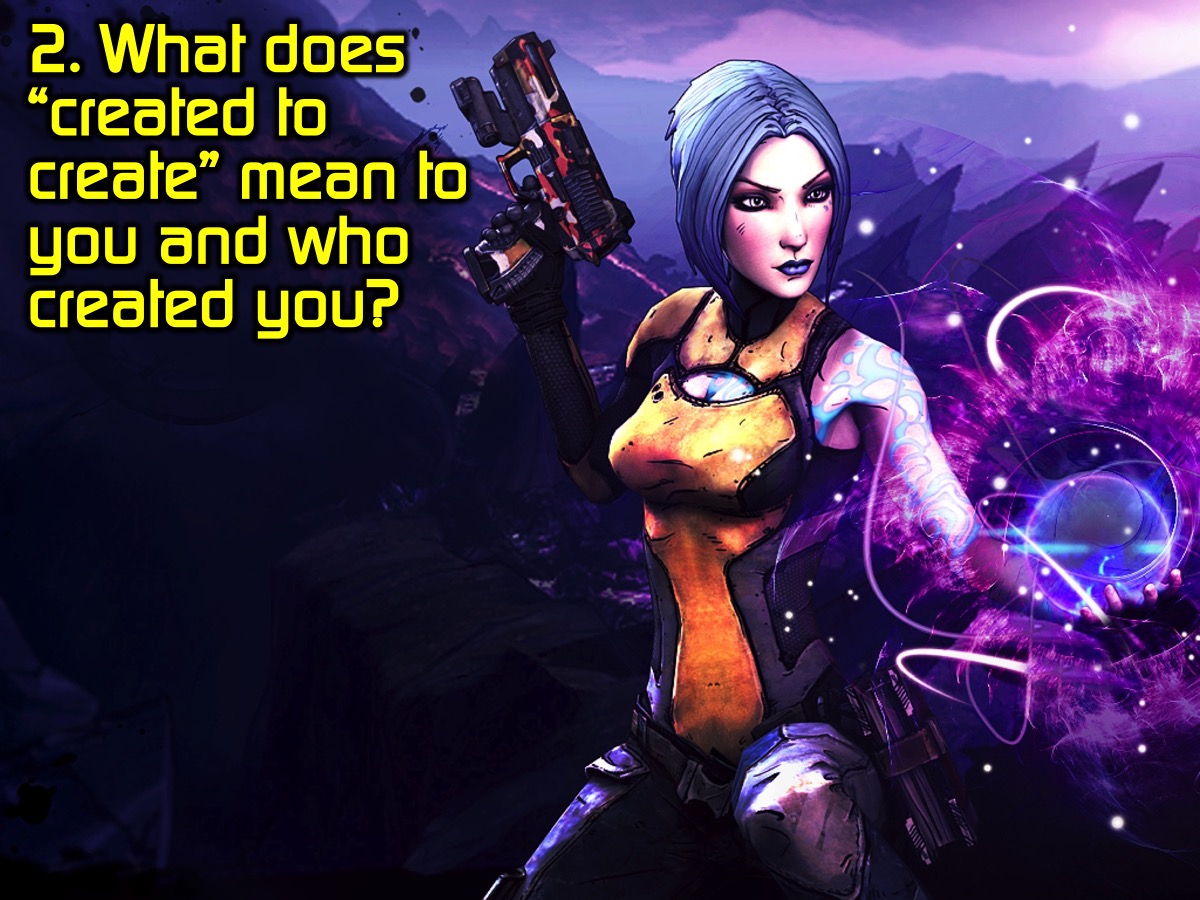 [Speaker Notes: Question #2: What does “created to create” mean to you and who created you?]
[Speaker Notes: Video 3: Work in Progress Jon Jorgenson Spoken Word. Get it on YouTube at: https://www.youtube.com/watch?v=mHuMEo1pkfE]
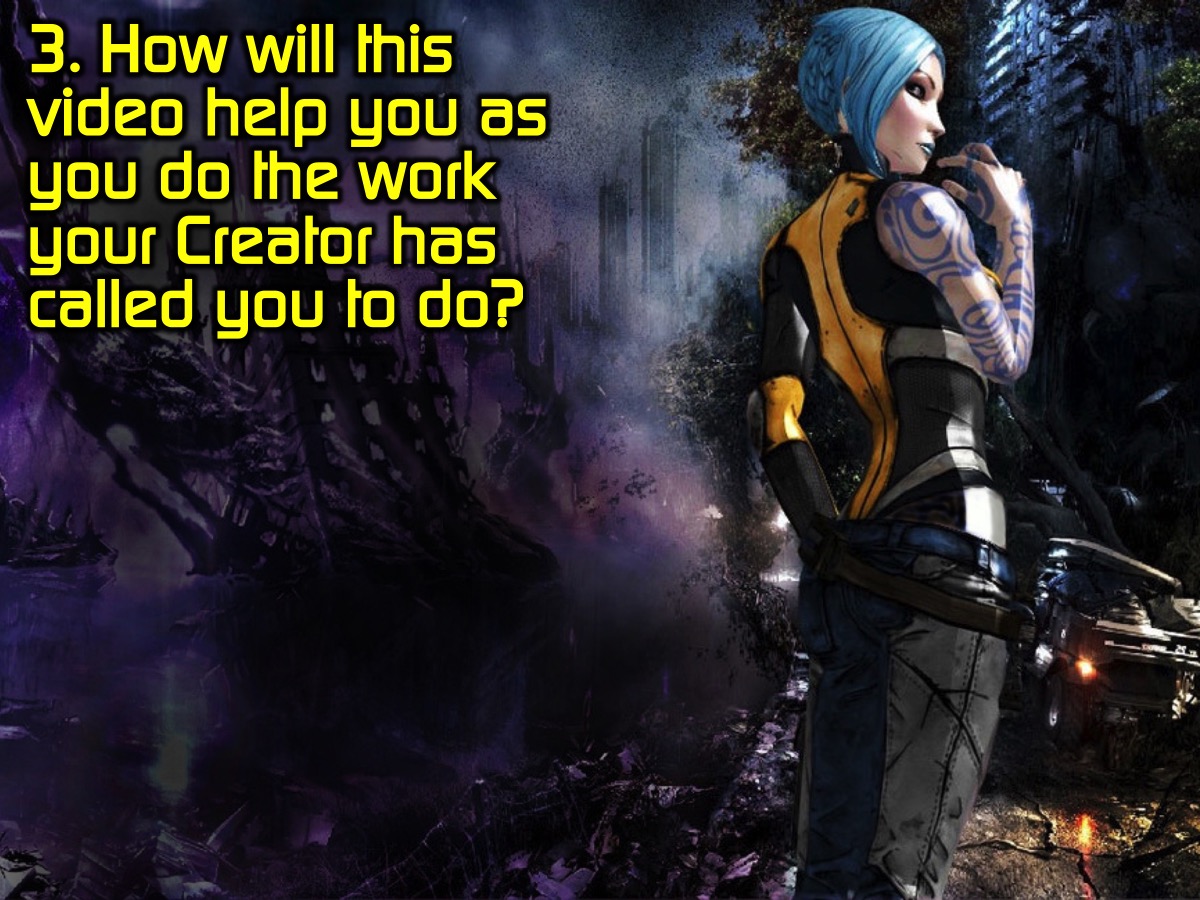 [Speaker Notes: Question #3: How will this video help you as you do the work your Creator has called you to do?]
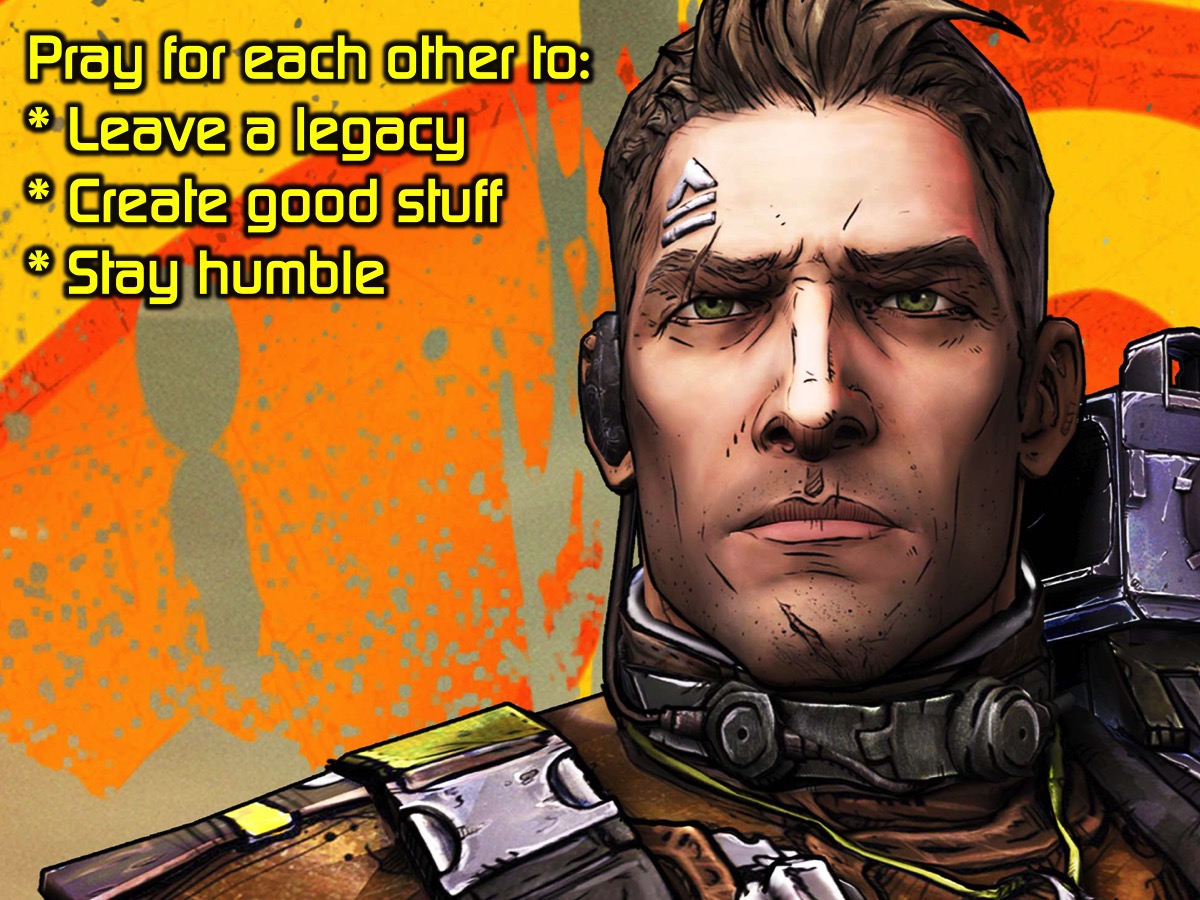 [Speaker Notes: Prayer: Pray for each other to Leave a legacy, Create good stuff and Stay humble.]
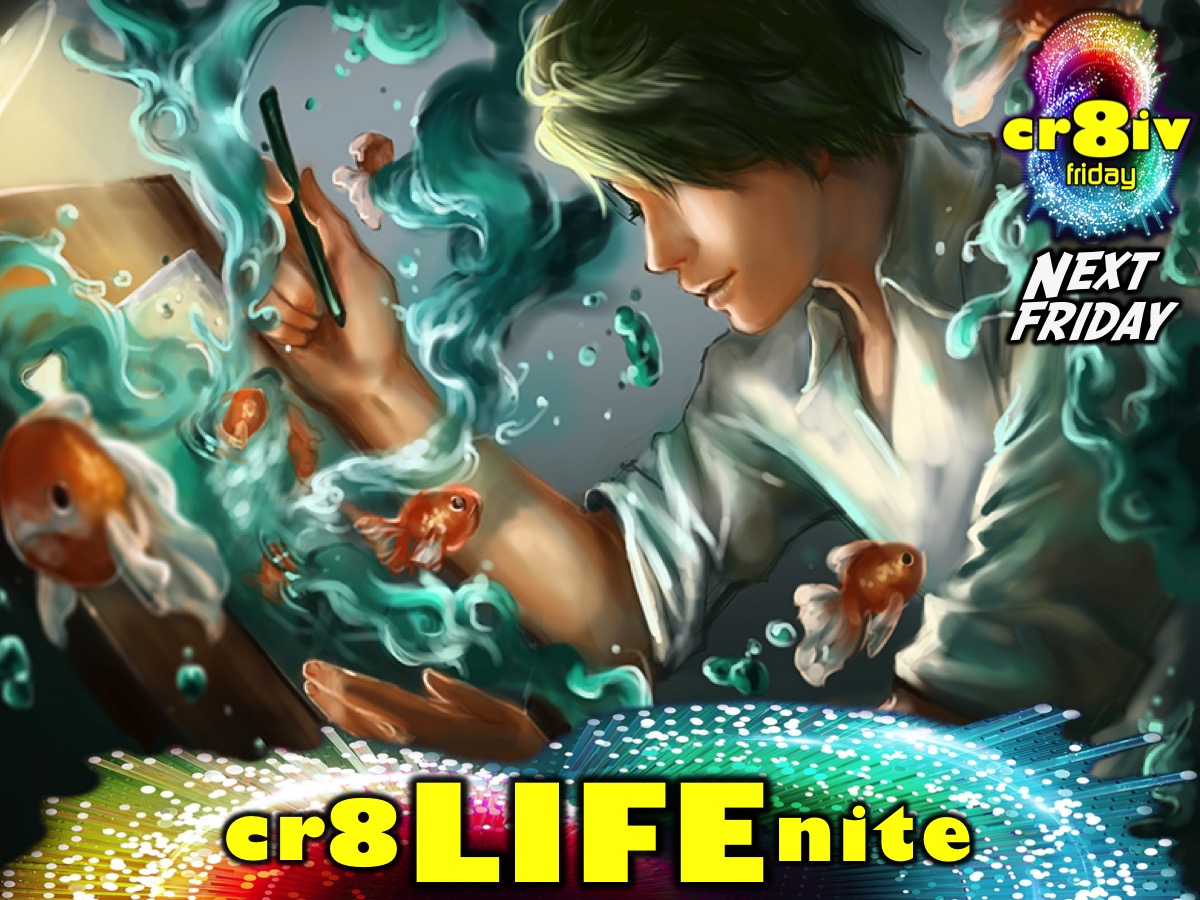 [Speaker Notes: Next week is cr8 LIFE nite.]
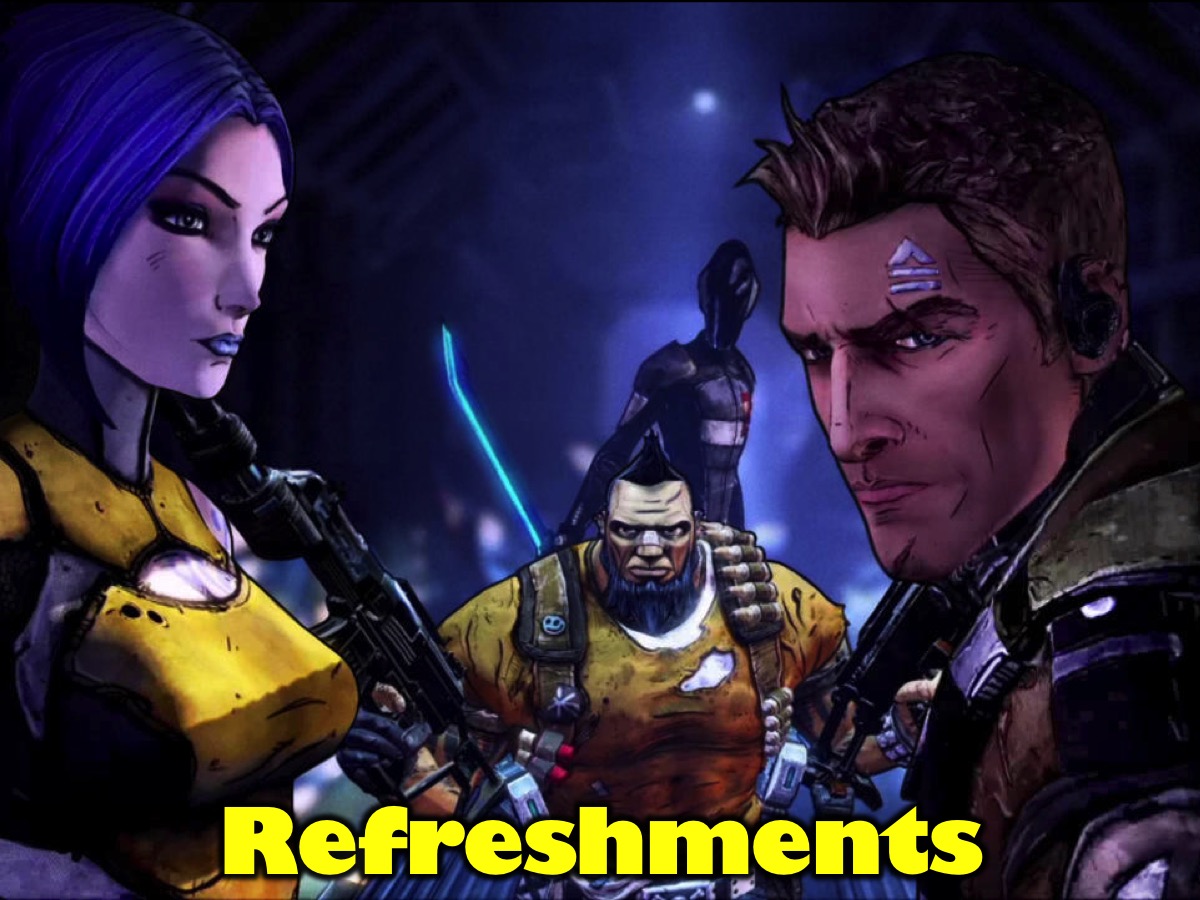 [Speaker Notes: Refreshments are served.]